МБДОУ №1 «Насып»
«Поможем Буратино стать здоровым»



Подготовила:
воспитатель: Индрисова Р.Р.
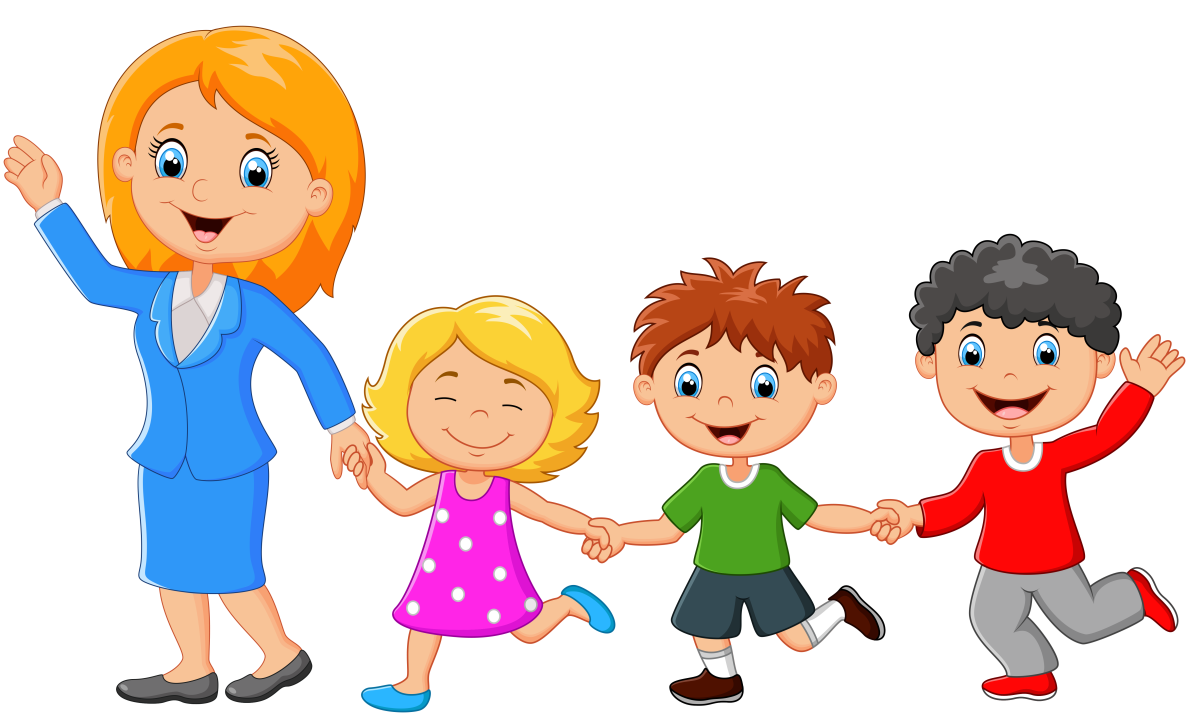 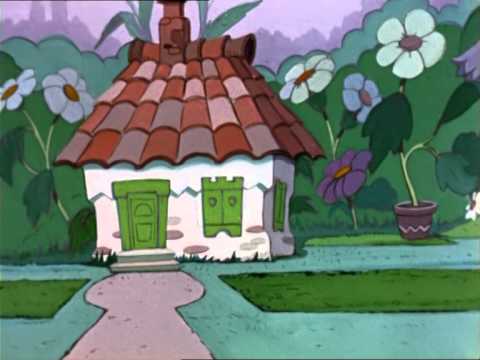 Игра
 «Доскажи словечко»
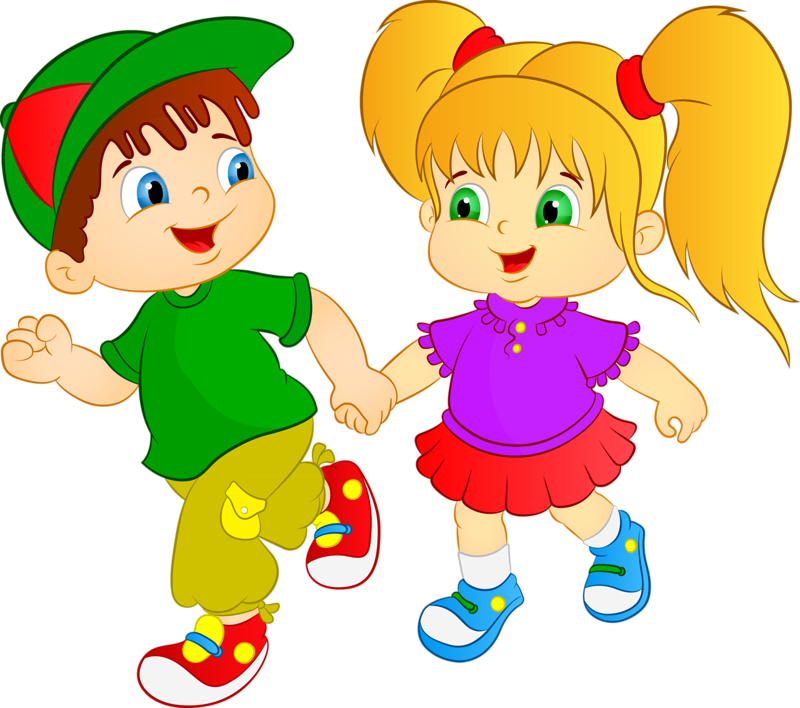 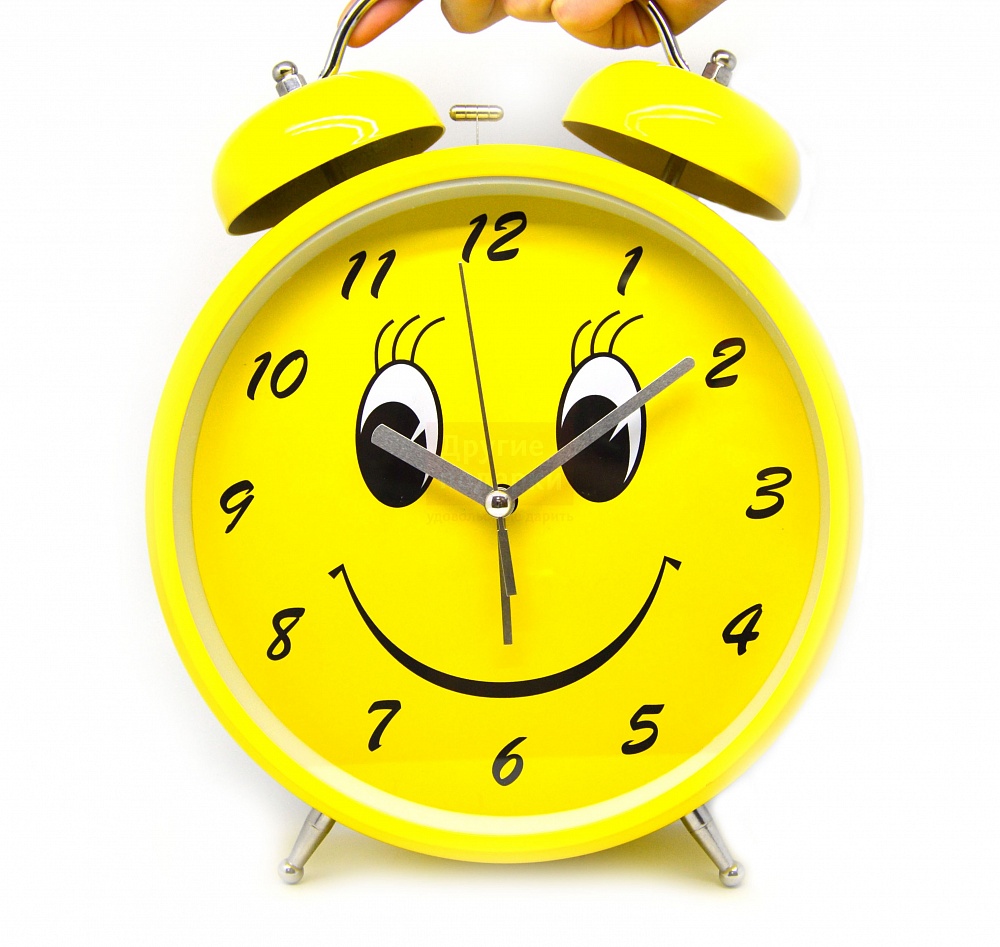 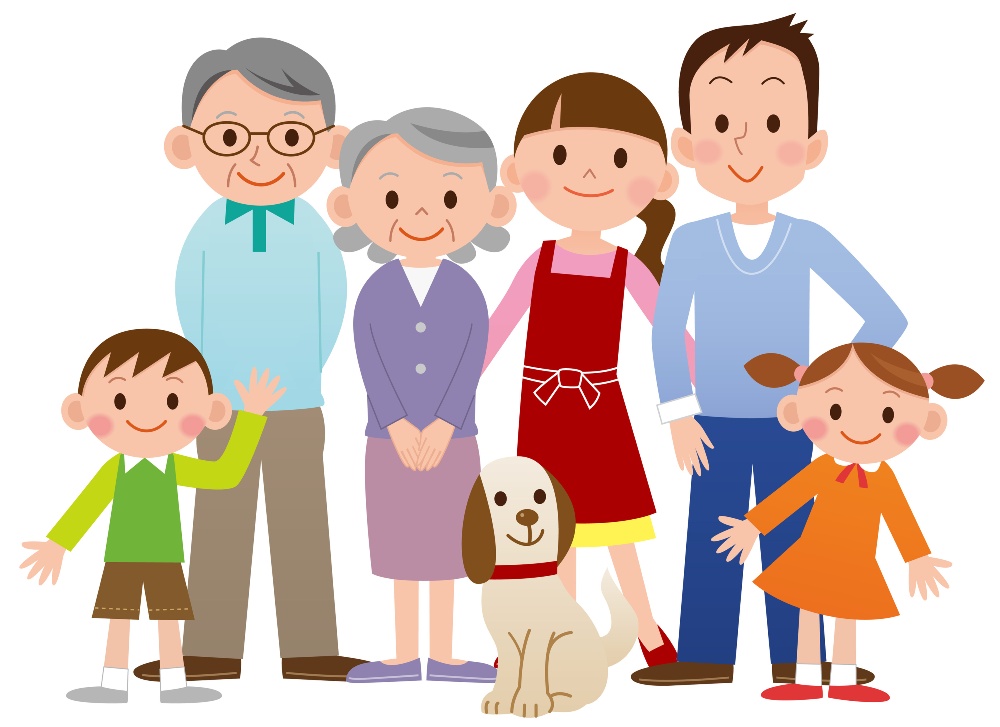 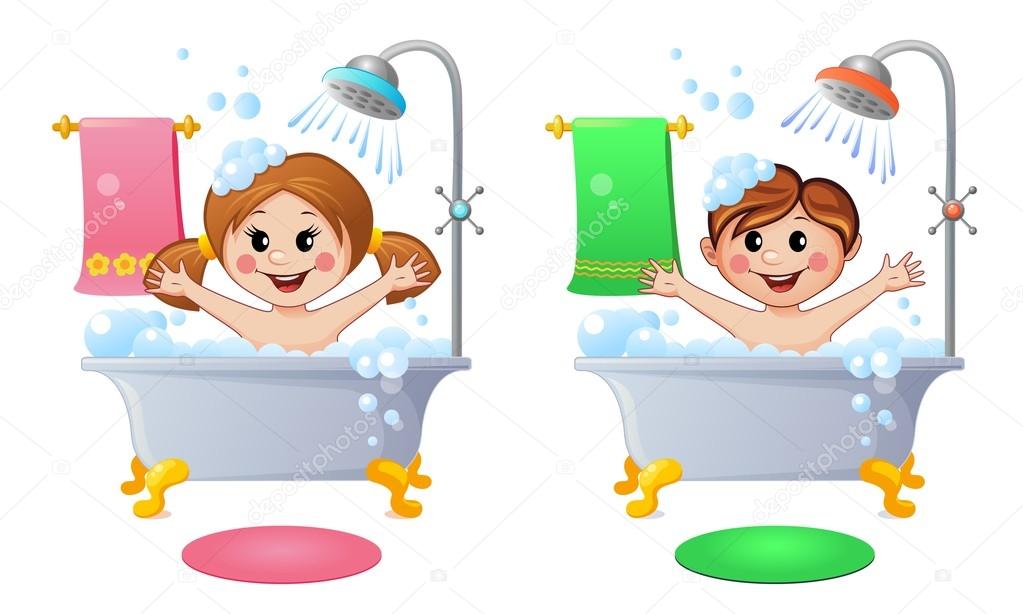 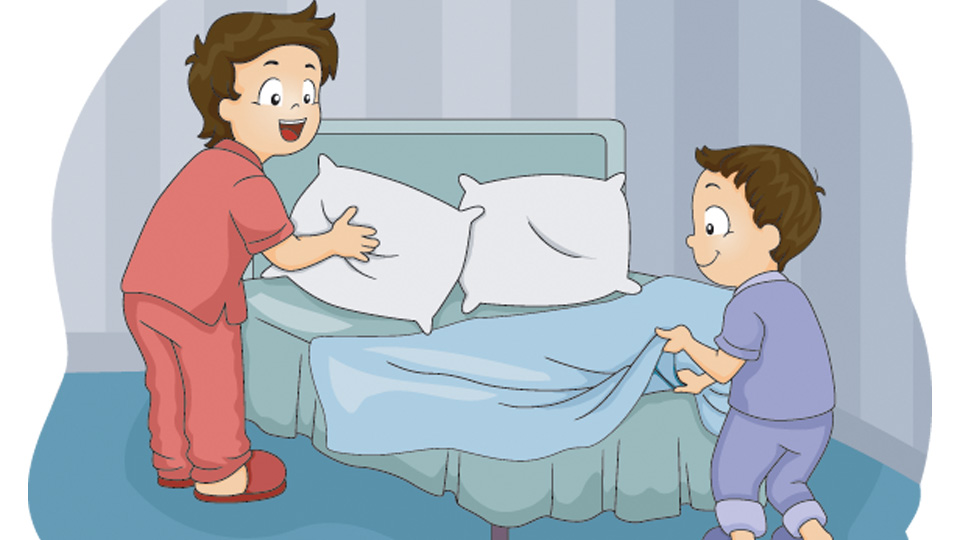 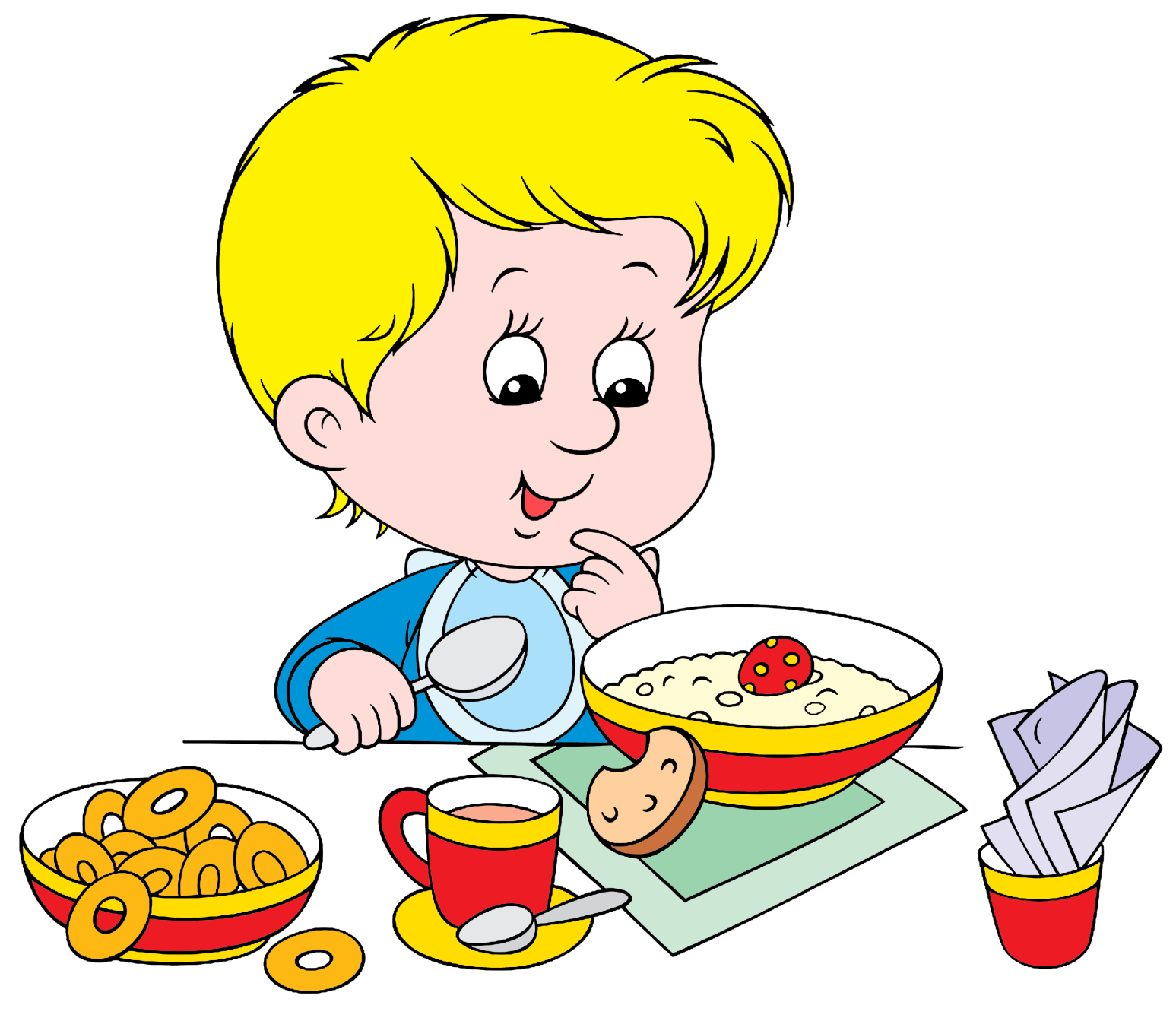 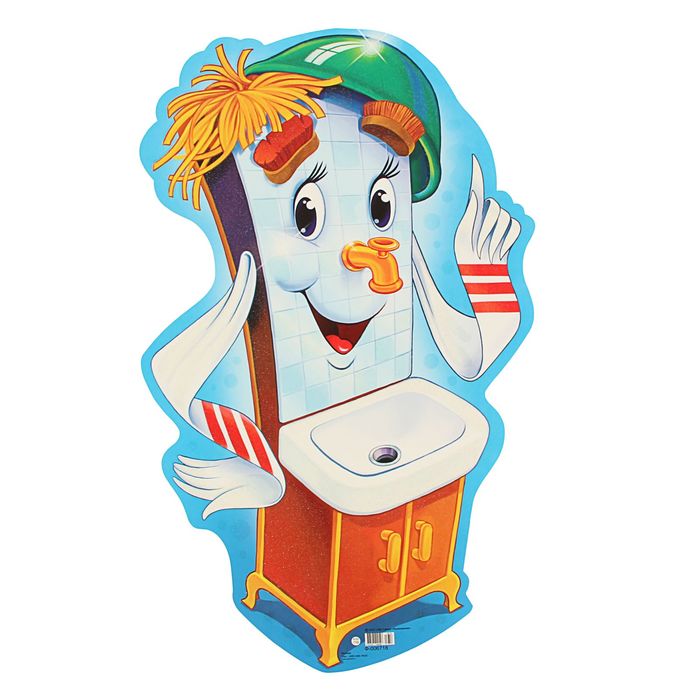 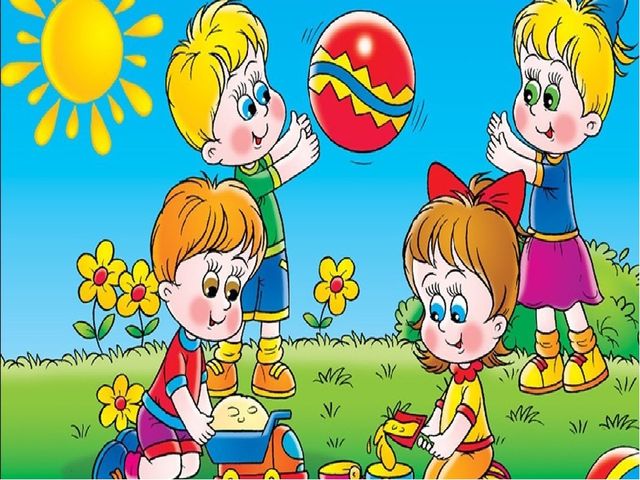 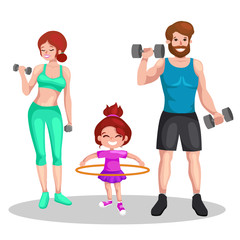 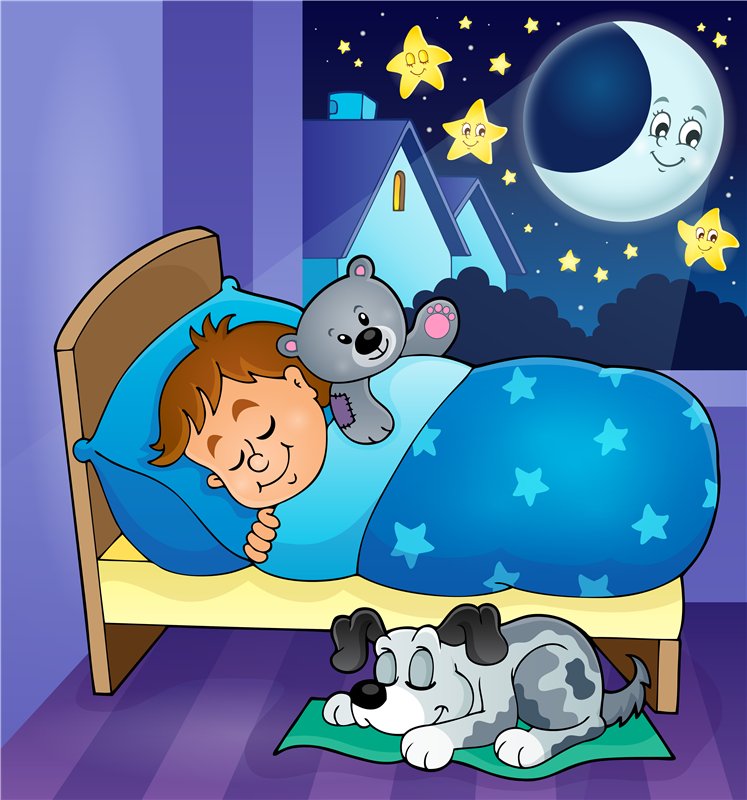 Пальчиковая игра с 
массажным мячиком «Су-джок»
Словесная игра «Полезный - вредный продукт»
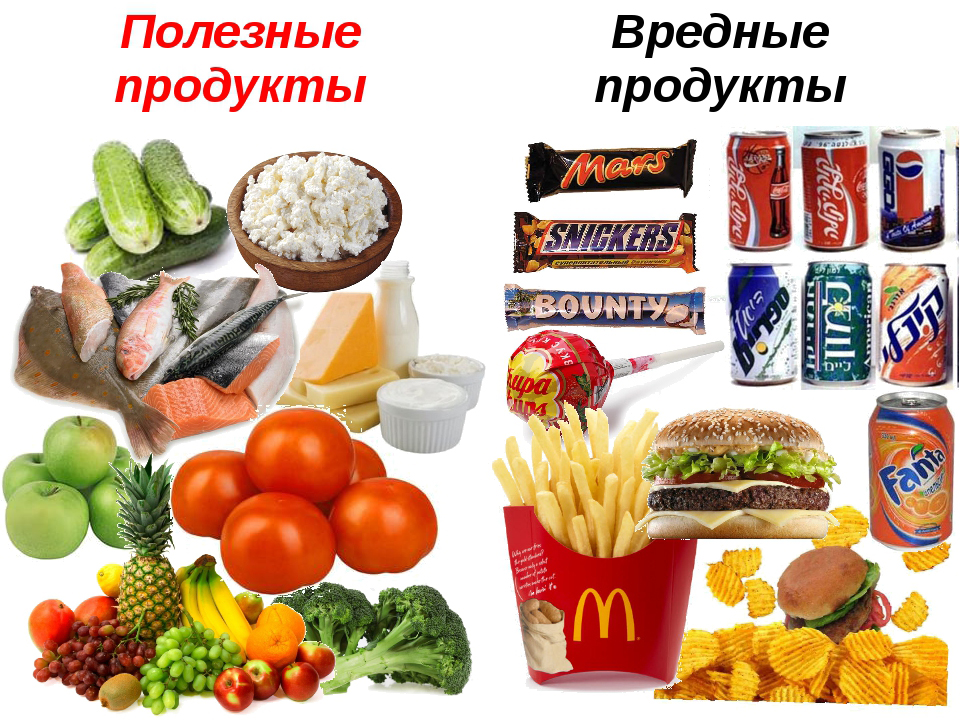 Артикуляционная гимнастика
 «Вкусное варенье»
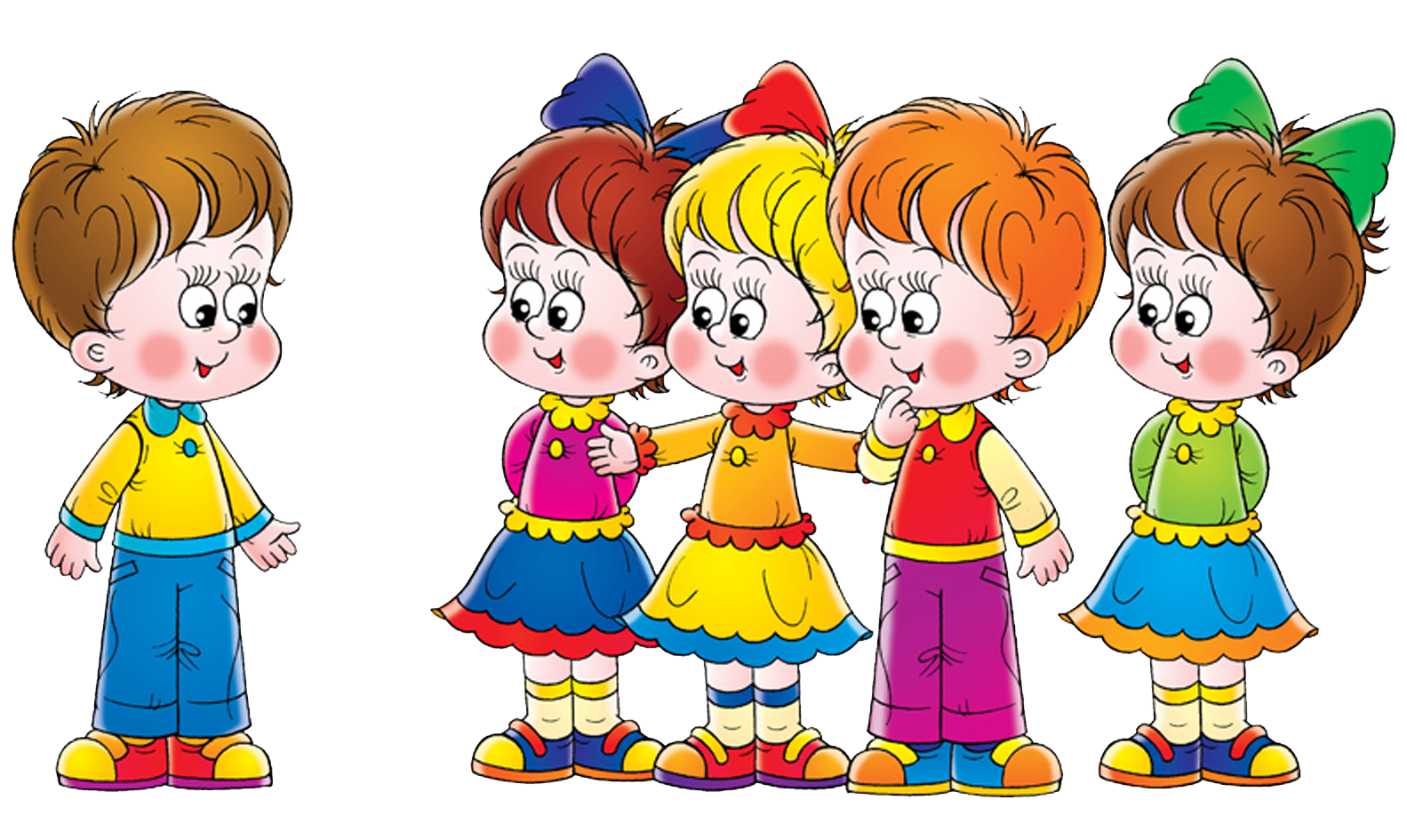 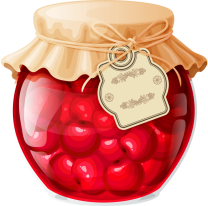 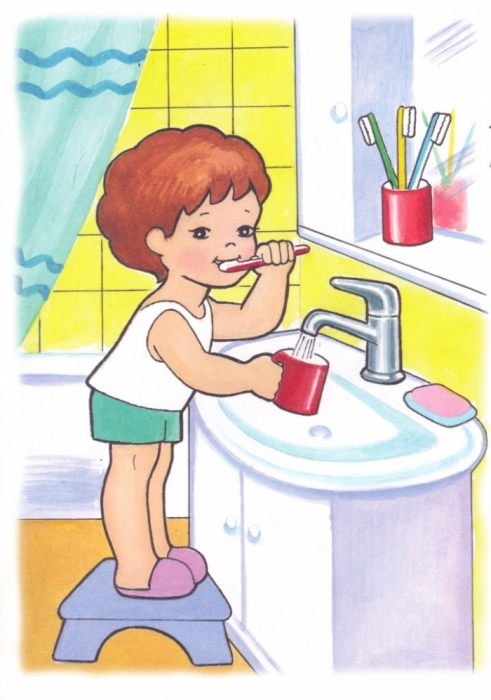 Подвижная игра
 «Через ручеёк»
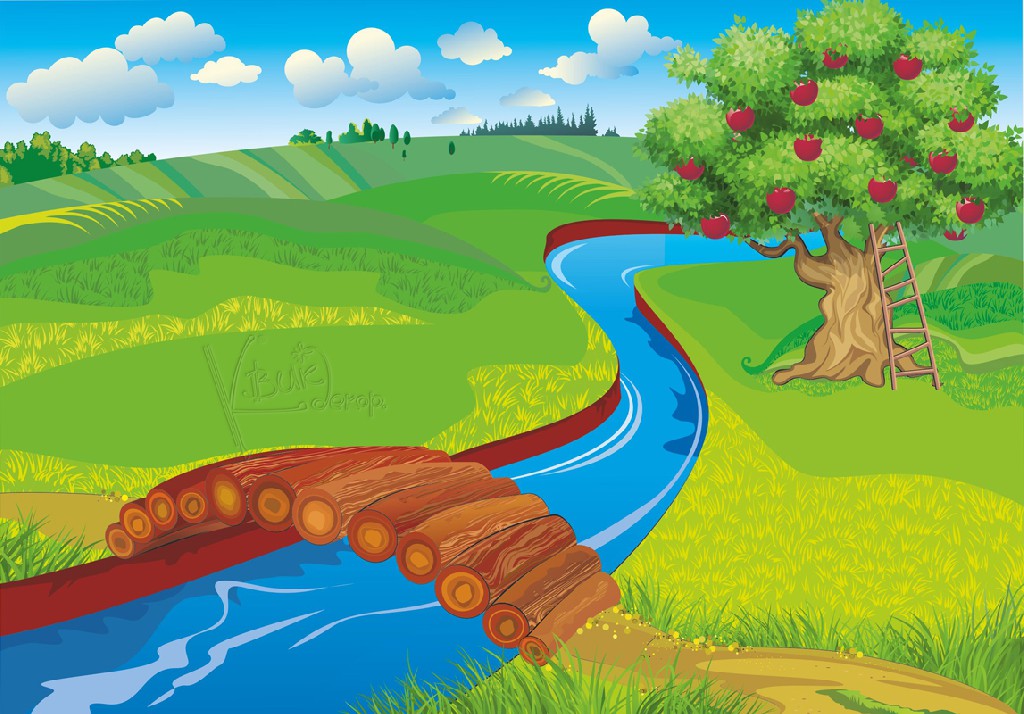 Дыхательная гимнастика
 «Вырасти большой»
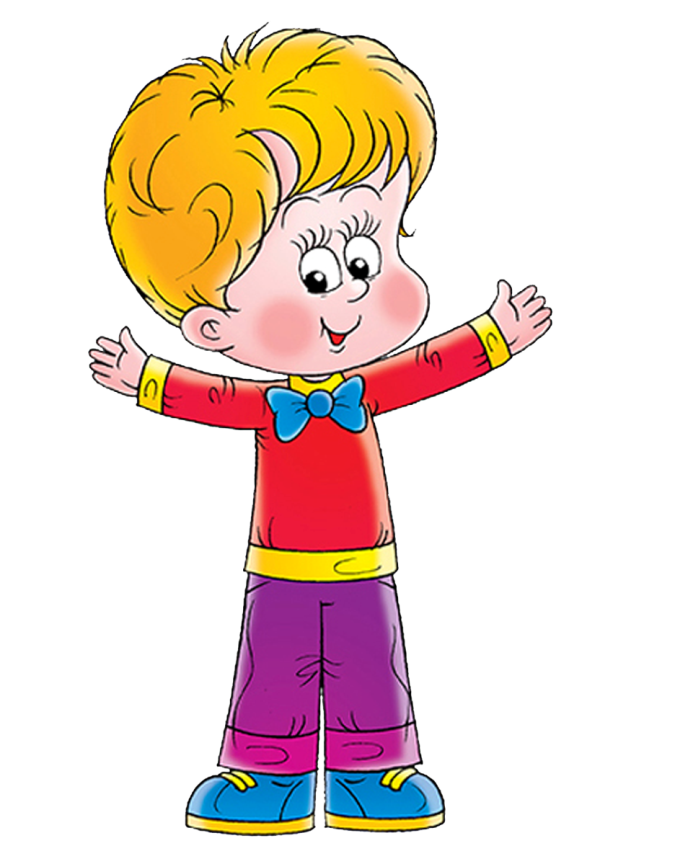 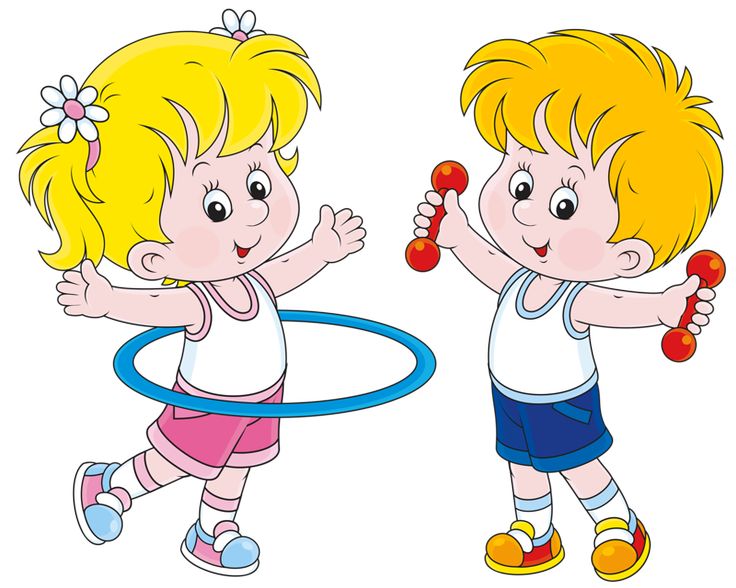